The journey so far…
Luke Redfern
Regional Account Manager, Transport
Local Government Support Programme Lead
luke.redfern@est.org.uk
Who we are
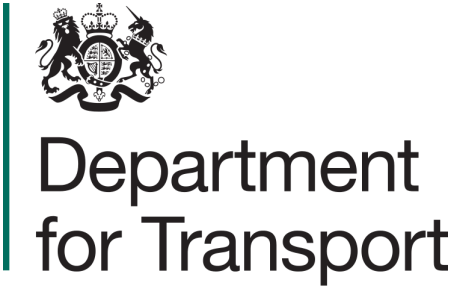 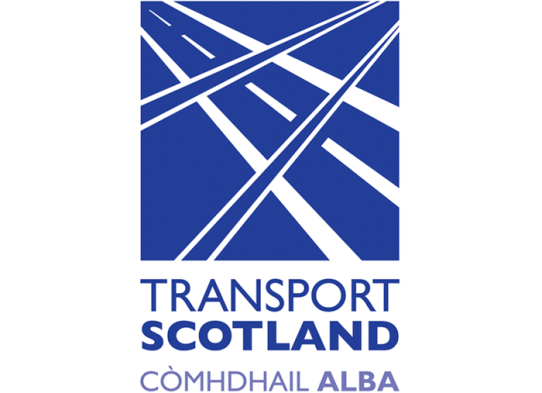 An impartial organisation helping people to:
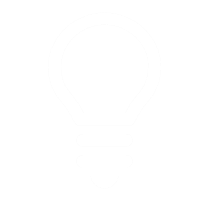 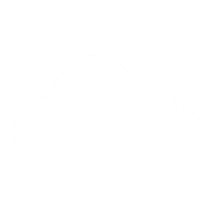 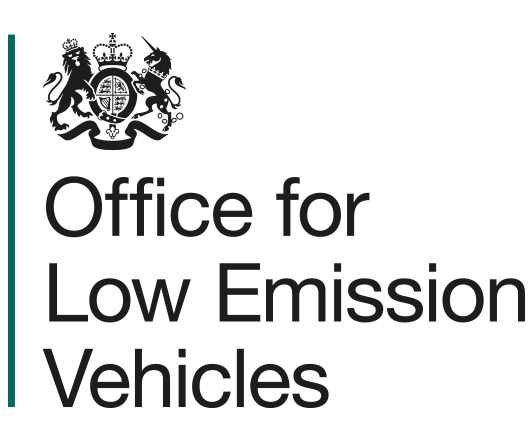 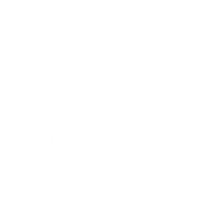 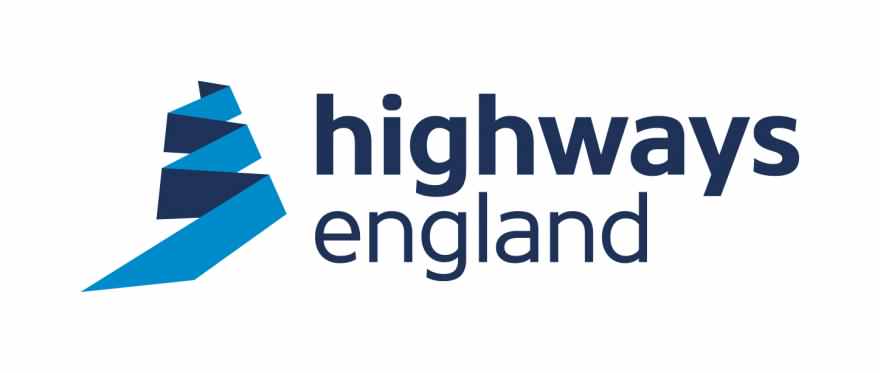 Save energy
Reduce carbon emissions
Use water sustainably
Directly supporting consumers to take action
Helping local authorities and communities to save energy, using our expert insight
Providing quality assurance for goods and services
Collaborating with national and international governments and organisations
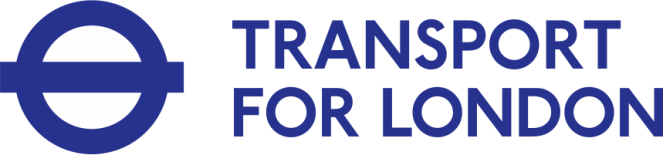 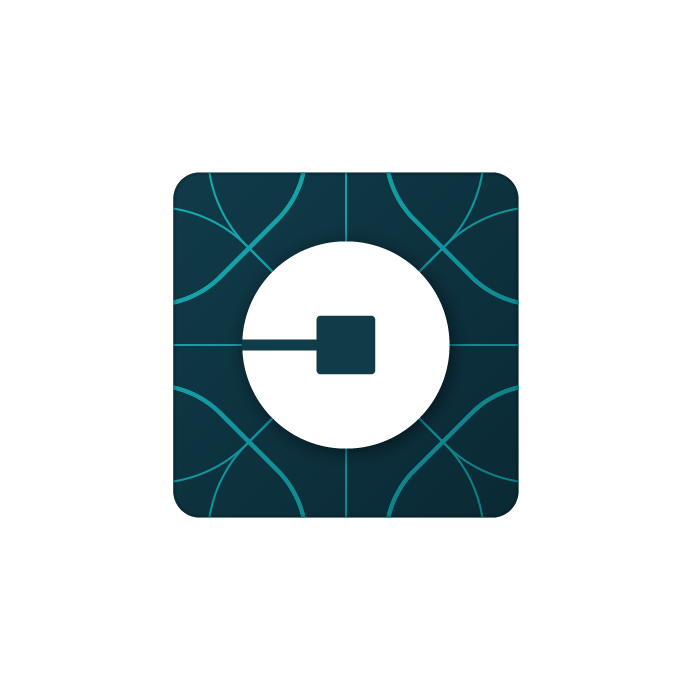 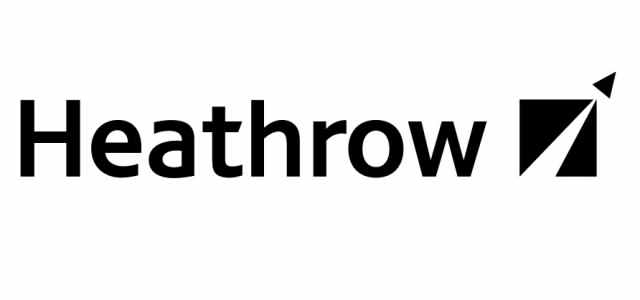 What we do: EST transport
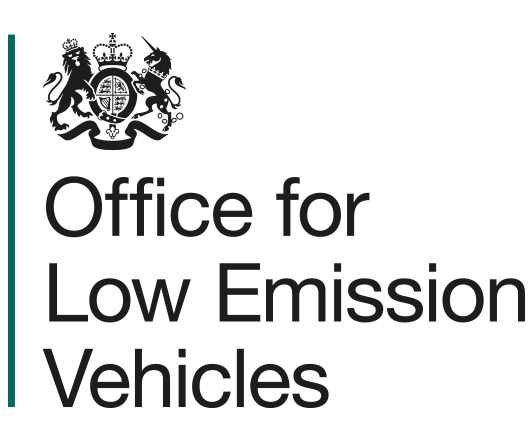 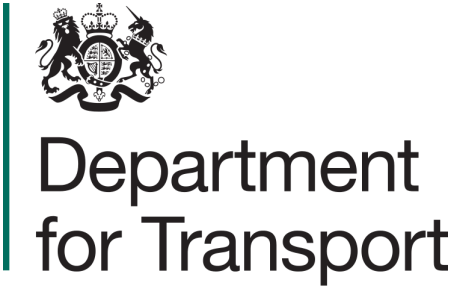 [Speaker Notes: English workplan by theme.
The majority of our services and advice is free, because we receive funding from DfT. And EST is impartial and pragmatic. Similar services in Scotland, funded by Transport Scotland
Add or delete services depending on your audience, the diagram should update]
Drivers
Drivers of Low Emission Vehicle Policy
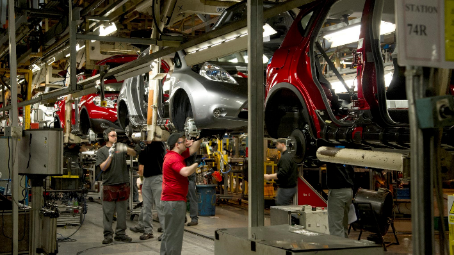 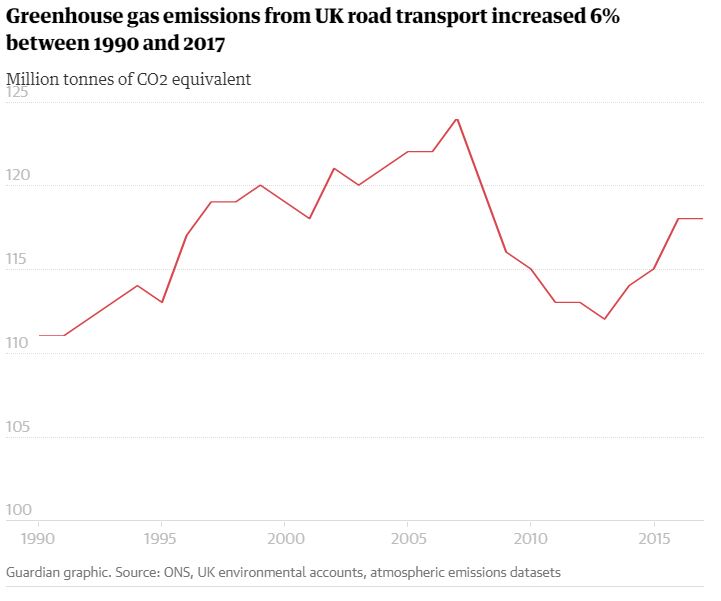 Inward Investment
Carbon
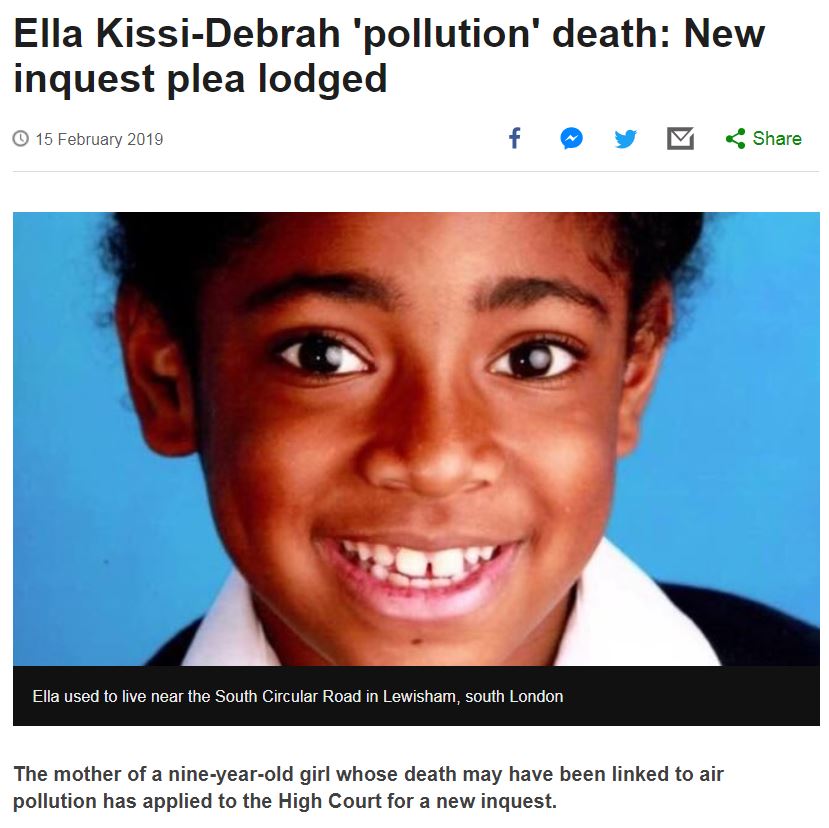 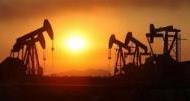 Air Quality
Energy Security
5
Growing Public Concern
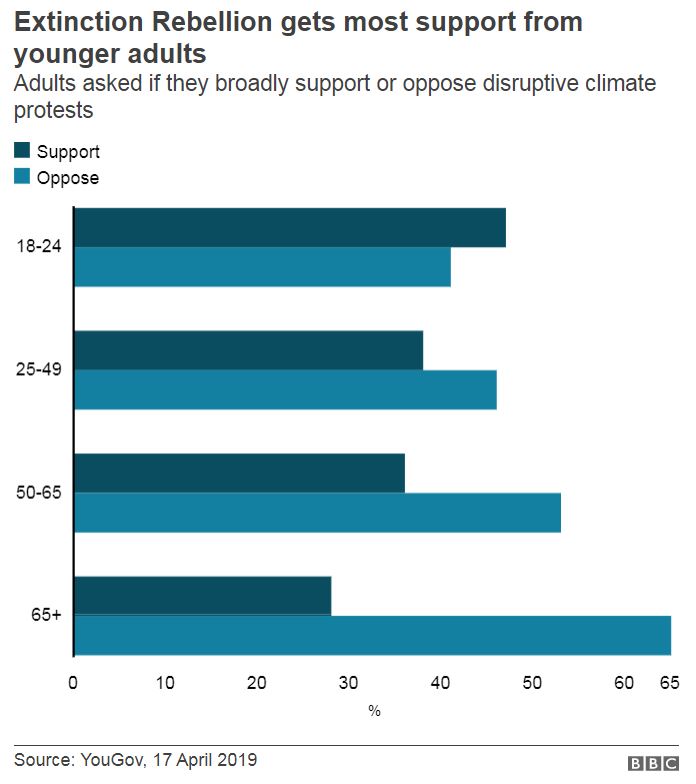 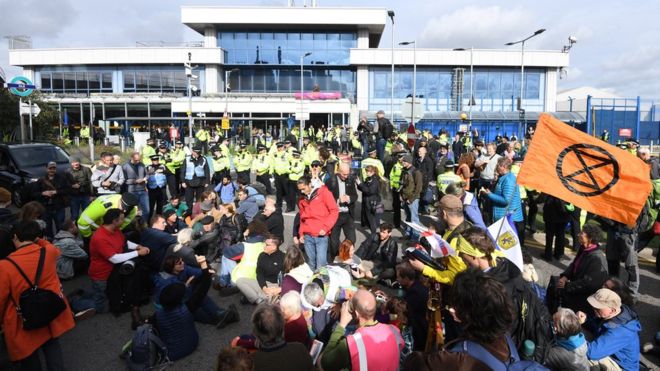 6
The chargepoint journey
A three step model for businesses and local authorities…
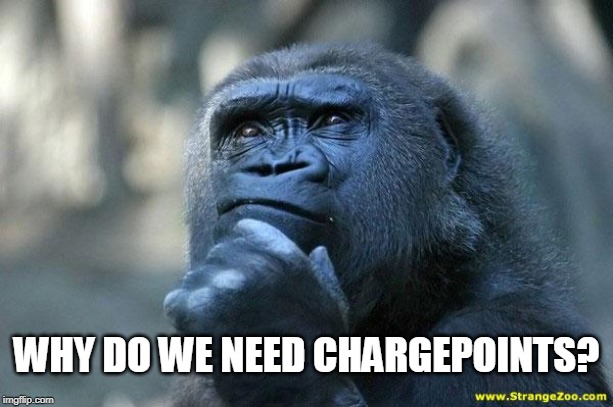 Stage One…
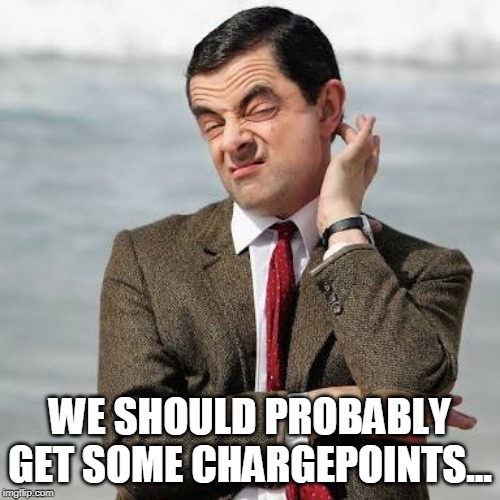 Stage Two…
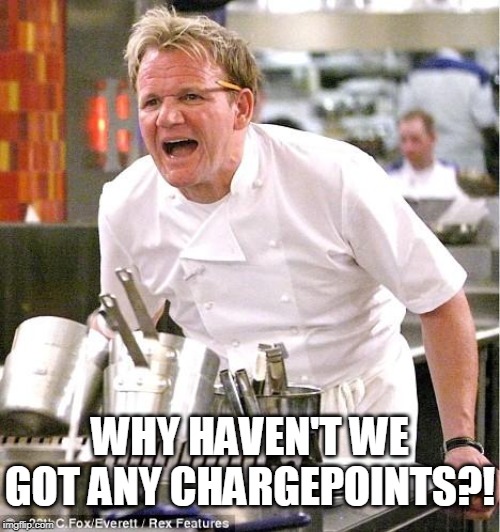 Stage Three…
Growth in infrastructure
2012
2019
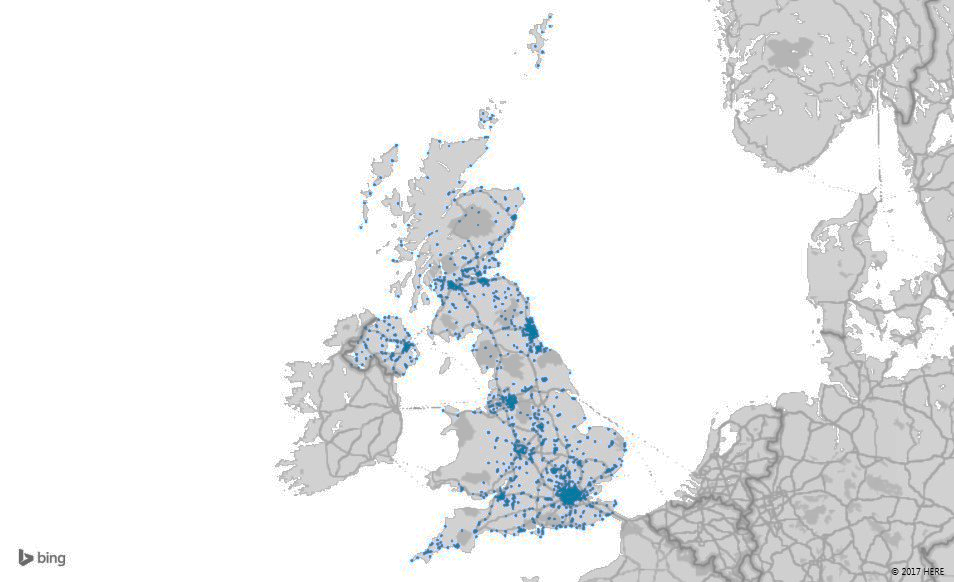 According to Zap-Map, there are 28,034 connectors, 16,267 devices and 10,164 locations for charging infrastructure as stated on the 7 November 2019. 

Previously saw a move from ‘range anxiety’ to ‘charging anxiety’; how long will I need to queue to get access to a charge point?

Battery range is increasing, so will this be a problem?

Current trend is on ‘experience anxiety’; will the chargepoint be working, can I access it, does it work?
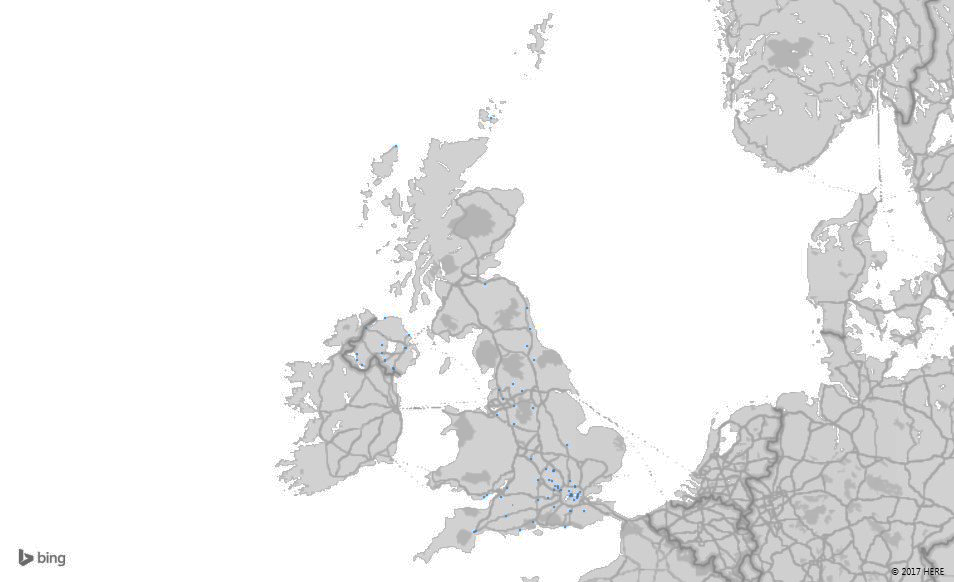 [Speaker Notes: 911 new connectors in 30 days]
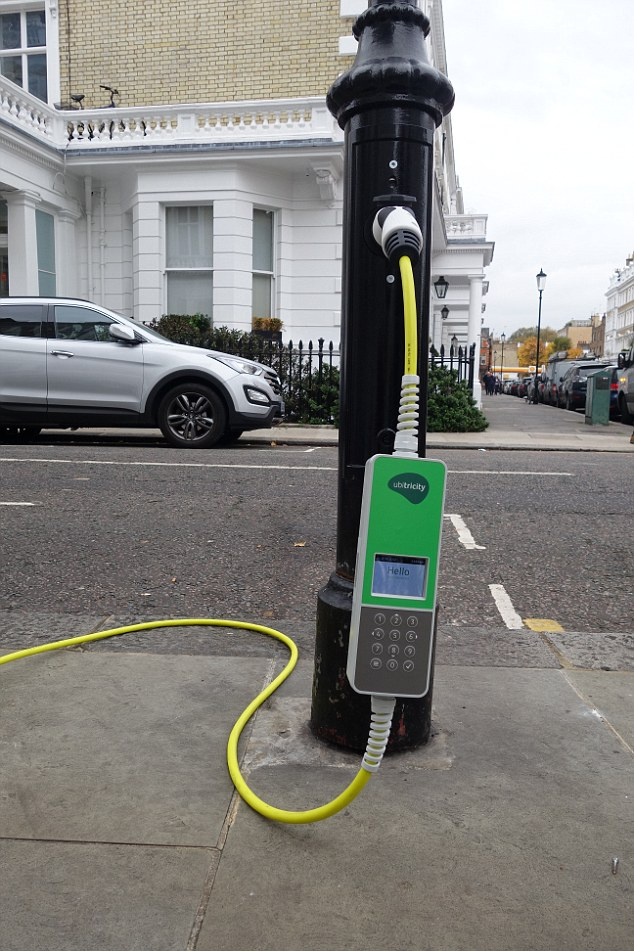 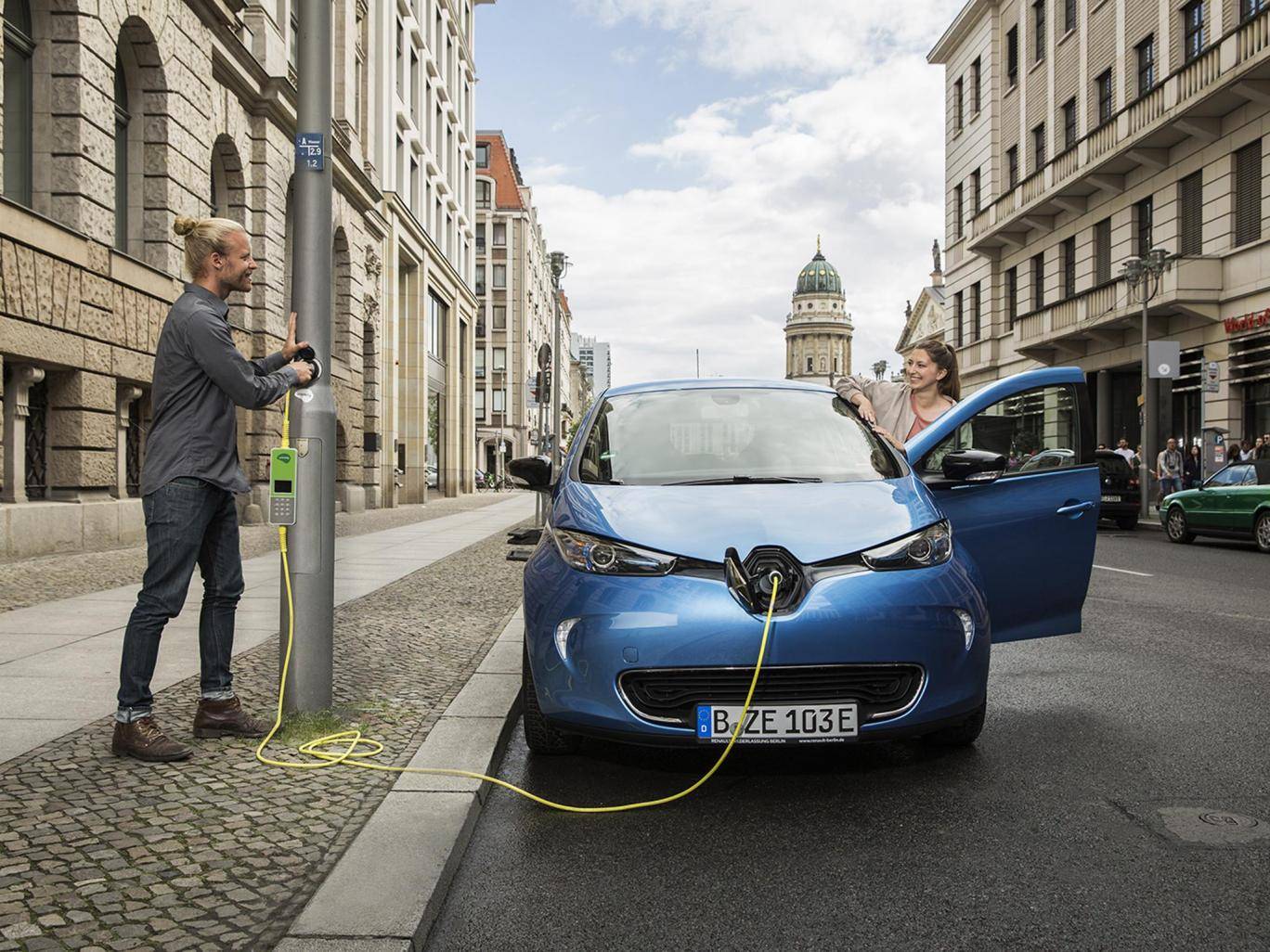 © Cenex
Diversification of Oil – A race to Dominate?
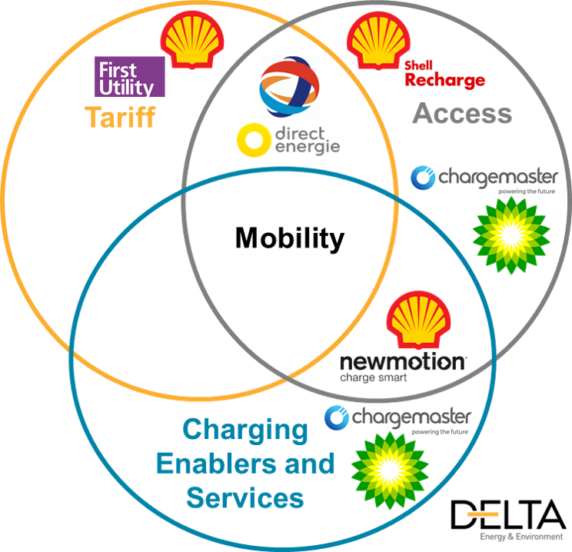 Acquisition is another clear signal that even the oil majors see the ICE vehicle becoming challenged.

Aiming to protect and monetise their existing fuels retailing assets through the development of their EV charging activities; whether they can build the scale they will desire without becoming significant players in the home charging market remains to be seen.
Source:
[Speaker Notes: The industry is only going to become more commercial – will non-profitable sites drop off?

Oil majors are purchasing chargepoints assets as they see ICE becoming challenged. Will authorities need to invest if private sector accelerate uptake, or will they just need to fill the gaps (e.g. residential). 

Danger for them is the lack of break into the domestic market, one that they are not used to.]
Consumers want clarity and connectivity…
Network D – 
Community Centre: 
£ - Slow (Residential)
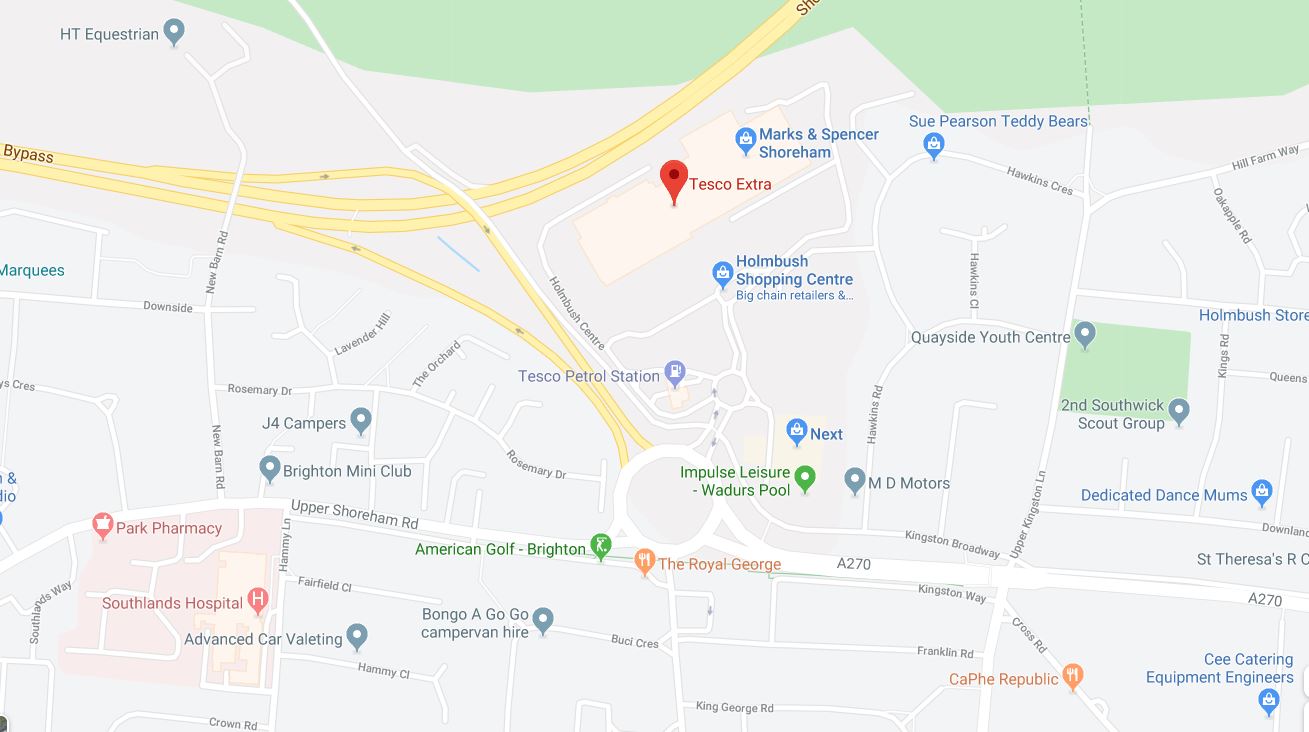 Network C – 
Supermarket: 
£ - Rapid
£ 0 - Fast
£ 0 - Parking
Network B – 
Hospital: 
£ - Fast
£ - Parking
Network A – 
Council Car Park: 
£ - Fast
£ - Parking
14
Trends consumers know (and ask) about…
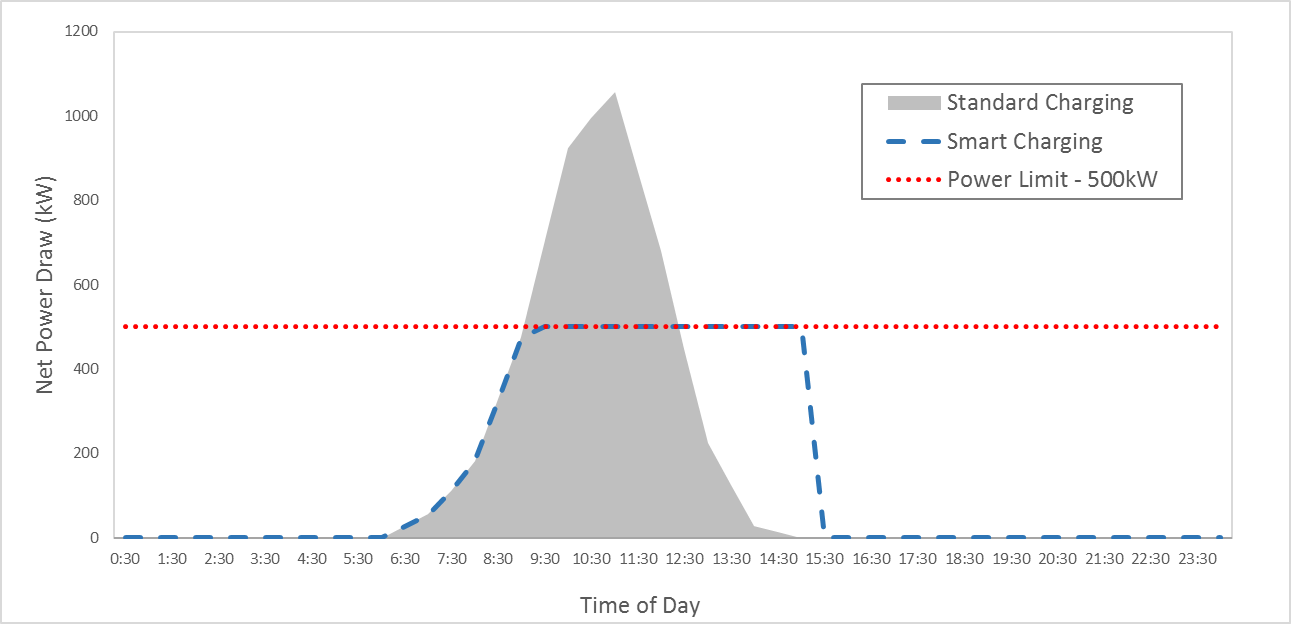 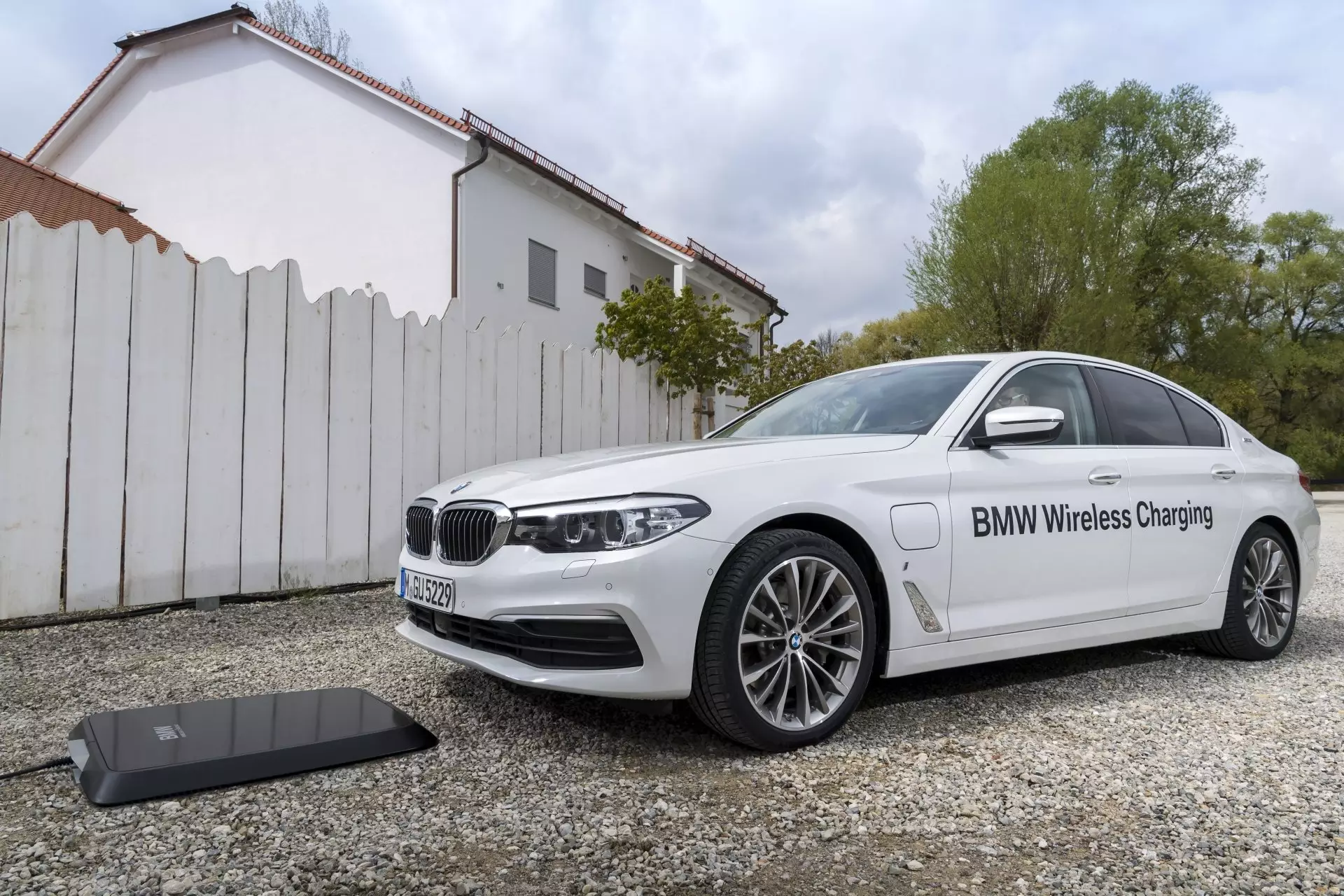 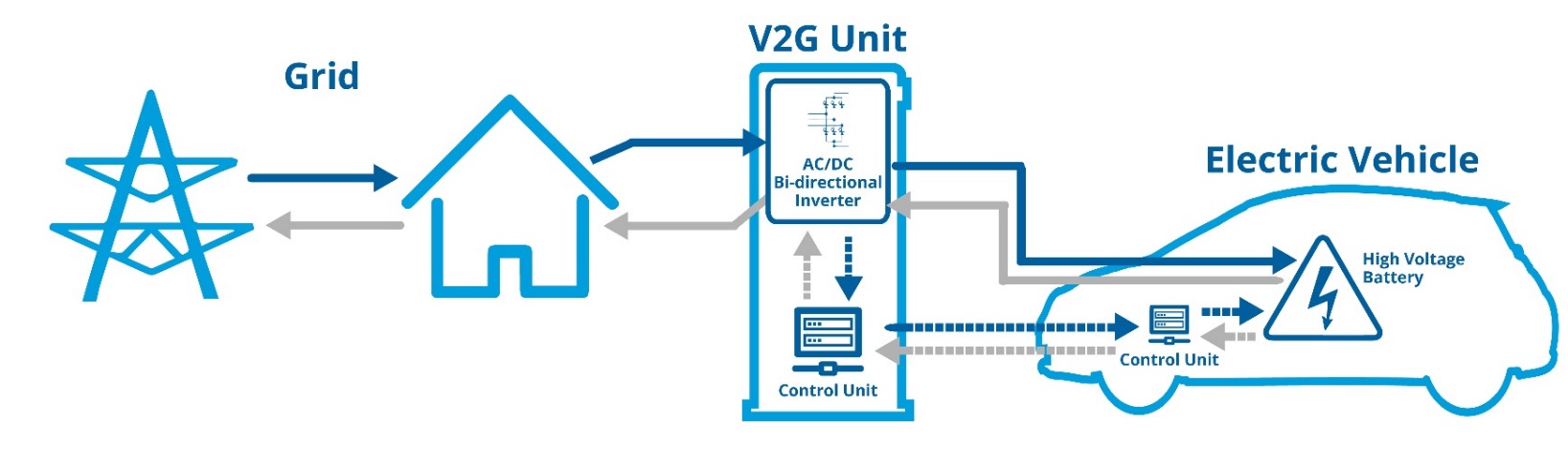 15
A shift in focus?
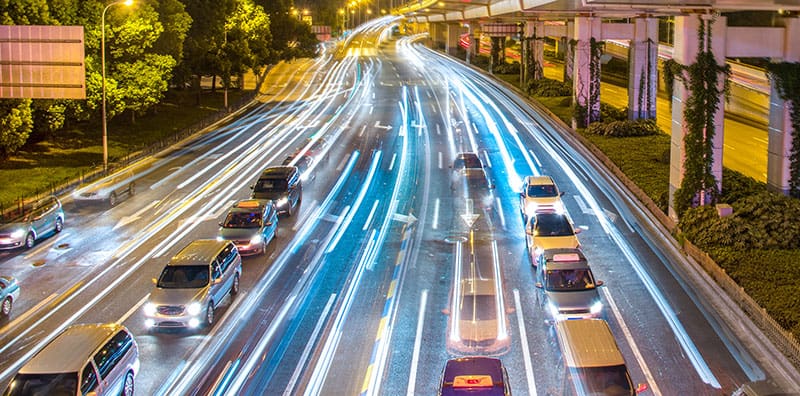 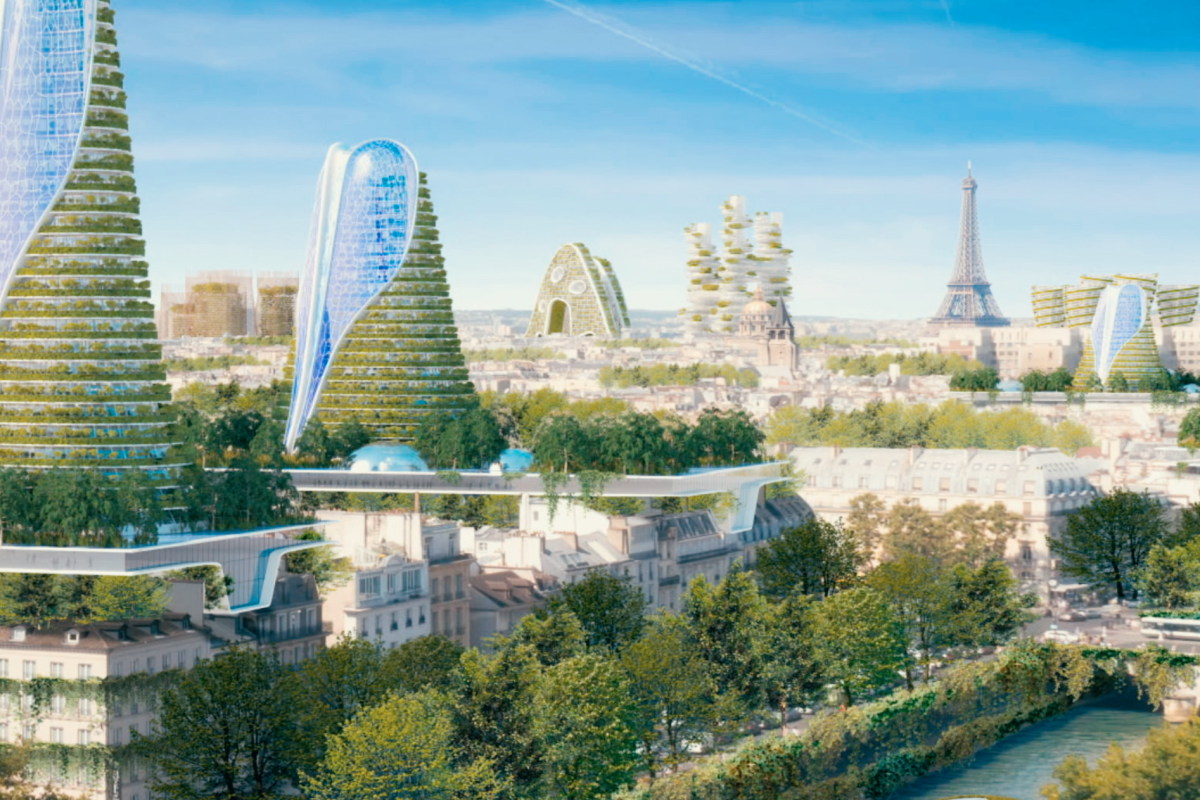 Energy for Transport
Future Cities
How to deliver a “SAFE” chargepoint project
Conclusion
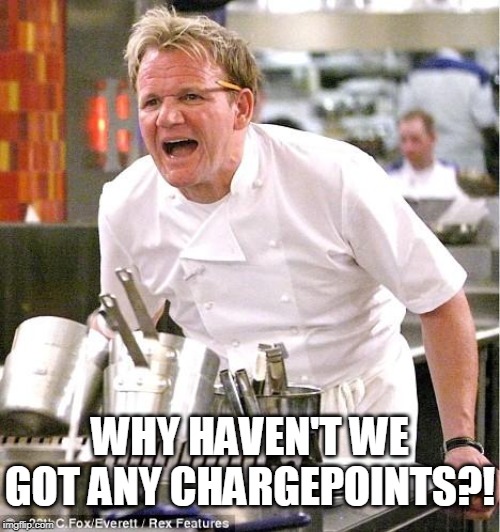 We understand the drivers; they haven’t gone away. 

Consumers want clarity and connectivity.

We need to think smarter.

Let’s help people avoid turning into Gordon Ramsay…
Thank you for listening
Luke Redfern
Regional Account Manager, Transport
Local Government Support Programme Lead
luke.redfern@est.org.uk